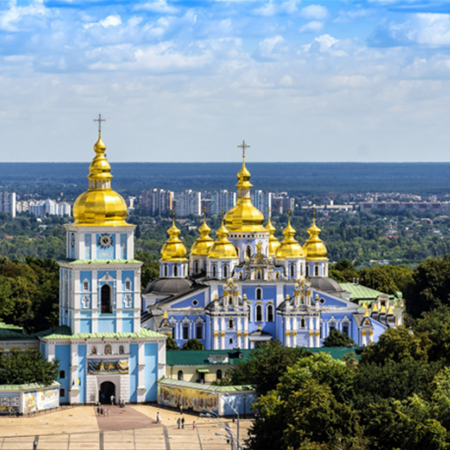 Ukrajina
Ukrajinský prezident Zelensky
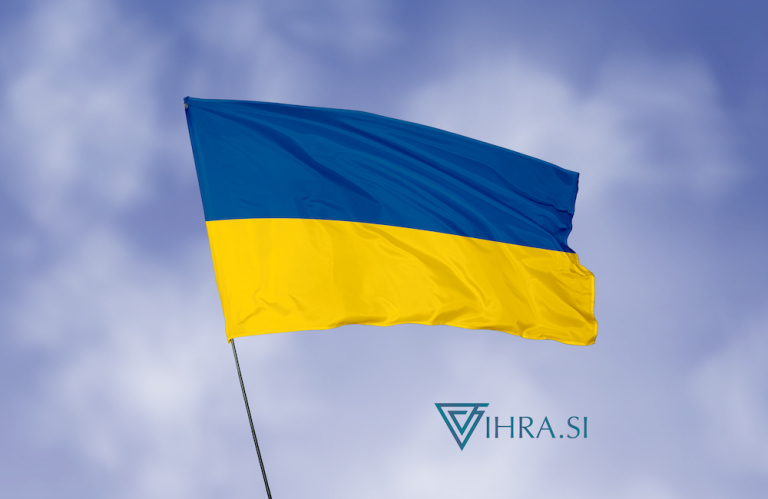 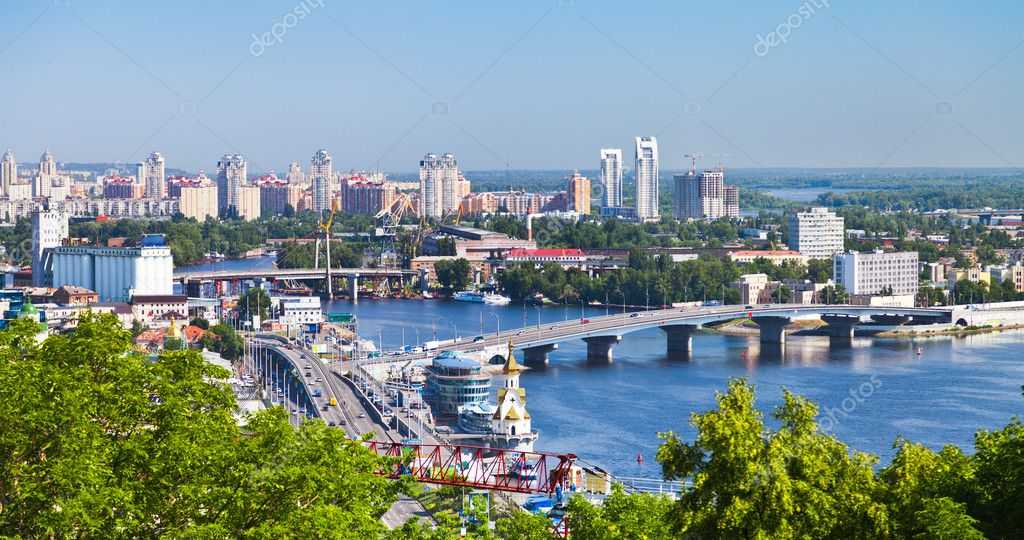 Hlavní město Ukrajiny Kyjev
Město se nachází přímo na známé řece Dněpr v Kyjevské oblasti.



Zajímavost 
 Jeho celková rozloha je 827        kilometrů čtverečních.Na této ploše žije přibližně 2,8 milionů obyvatel.
Úřední jazyk Ukrajiny
Na území součastné Ukrajiny je úředním jazykem pouze ukrajinština,kterou považuje za svůj mateřský jazyk skoro 70% obyvatel.Na Ukrajině žije také nositelé mnoha jiných jazyků, např. krymští Tatáři,Moldavané,Romové,aji.Ukrajinština sama má také mnoho nářečních a sociálních varijant.

zajímavost:Nejvýraznější sociální varianta ukrajinštiny tzv. suržyk,nářečí,vycházející z ukrajinštiny a ruštiny.
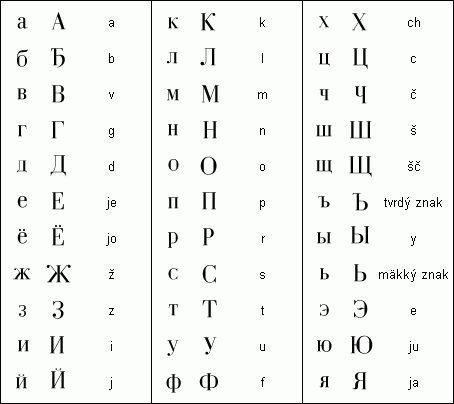 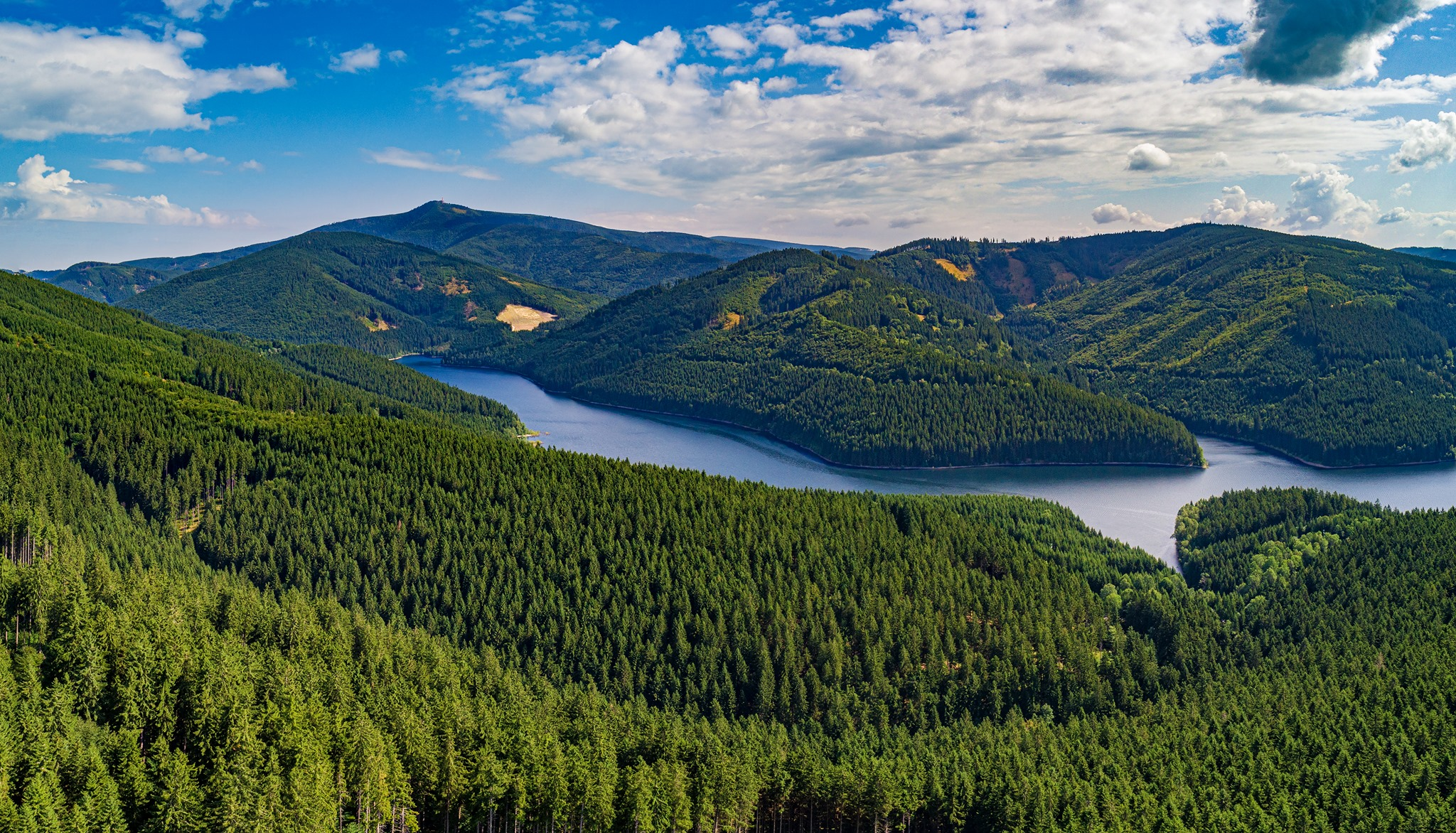 Hory,Pohoří,Nížiny
Hovera 
-je hora nacházející se v pohoří  černohora a zároveň nejvyšší vrchol Ukrajiny.Nachází se v Karpatech na hranici Ivanofrankivské oblasti.

Pohoří:
Černohora
-je nejvyšší pohoří Ukrajiny.

Nížiny:
Černomořská nížina je geomorfologická provincie rozkládající se v jižní části Ukrajiny, jihozápadního Ruska a pobřeží Moldavska.
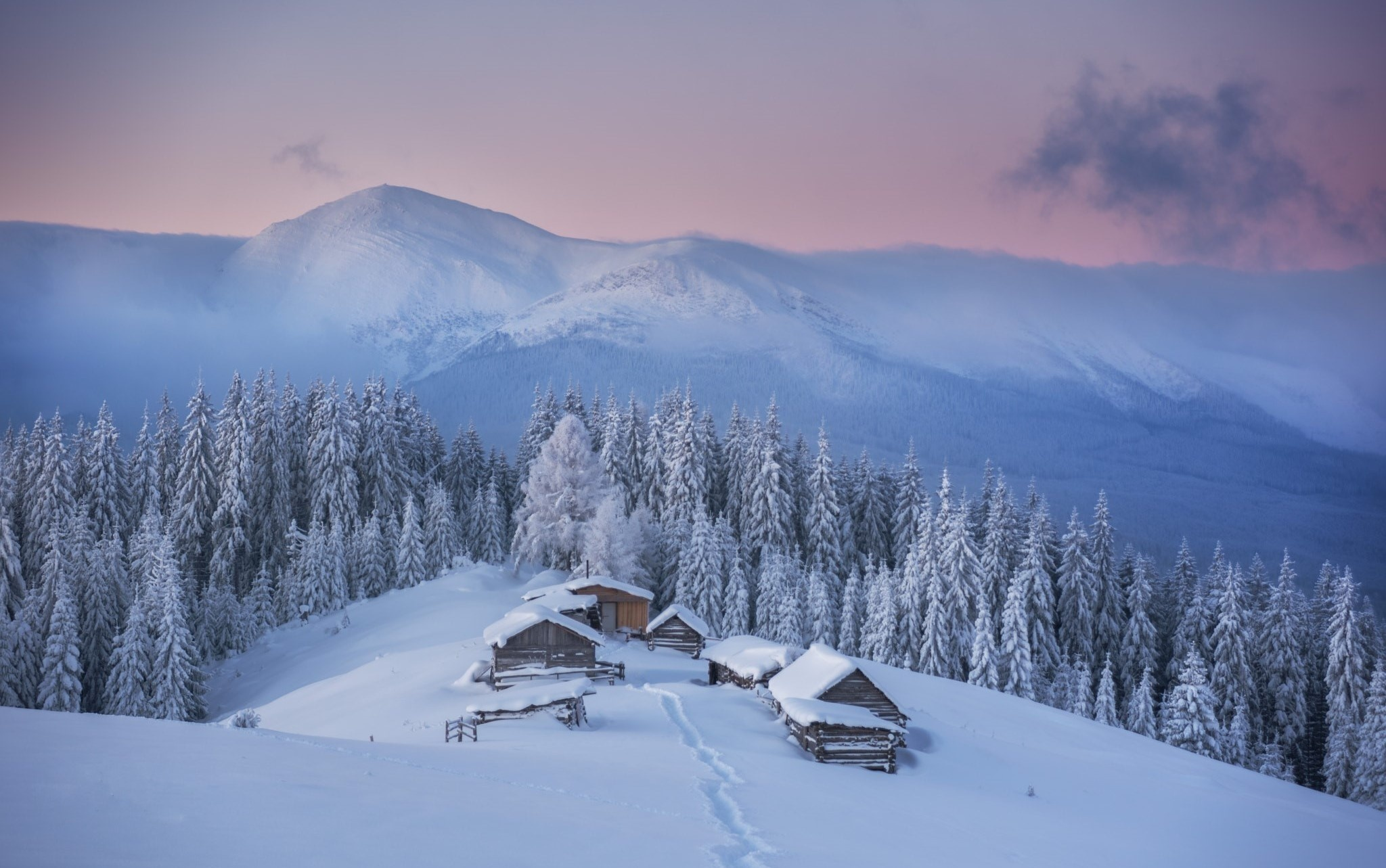 Turistický ruch
Mezi turisticky velmi oblíbené ukrajinské atrakce patří místo, kde se v roce 1986 odehrála vůbec nejhorší jaderná havárie minulého století. Turisty fascinuje nejen budova Černobylské elektrárny a železobetonový sarkofág, do kterého byl uschován poškozený reaktor, ale také město Pripjať, které leží v blízkosti elektrárny a které dříve sloužilo j
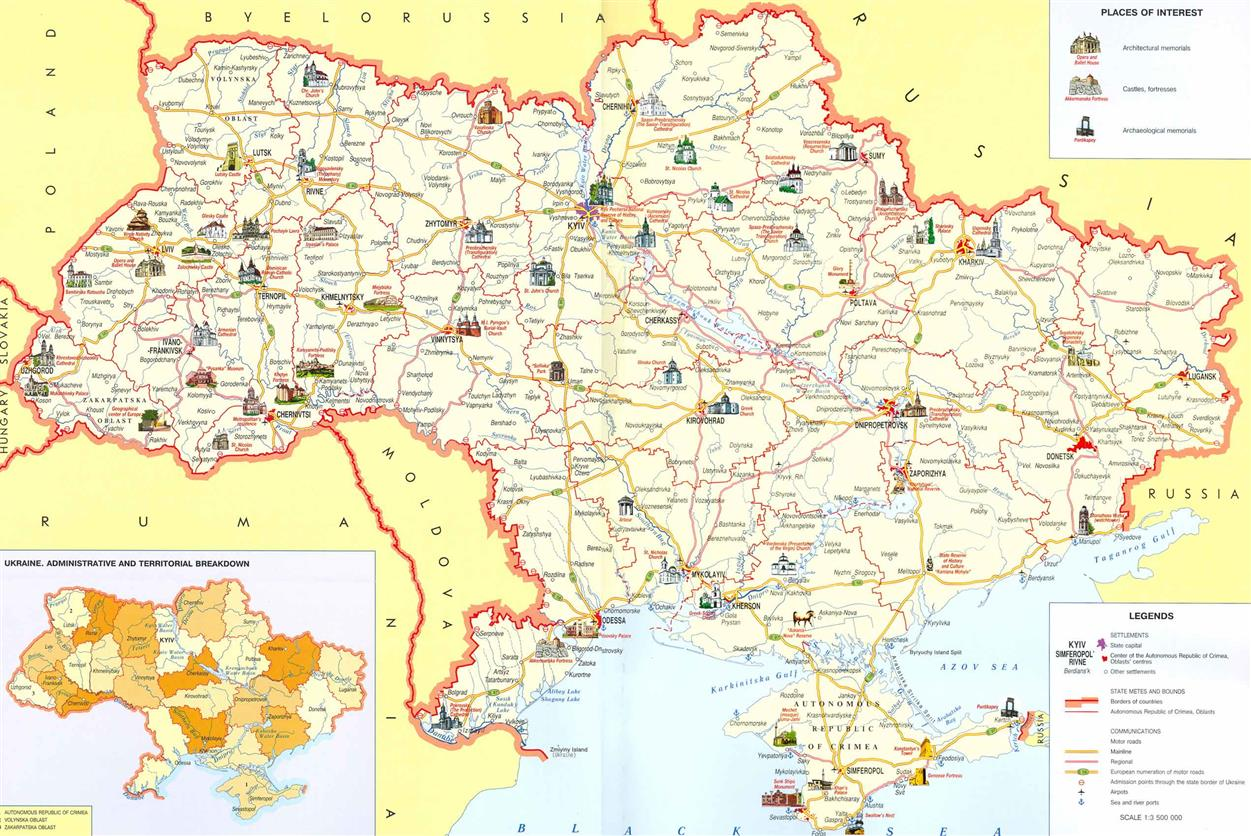 Ukrajina
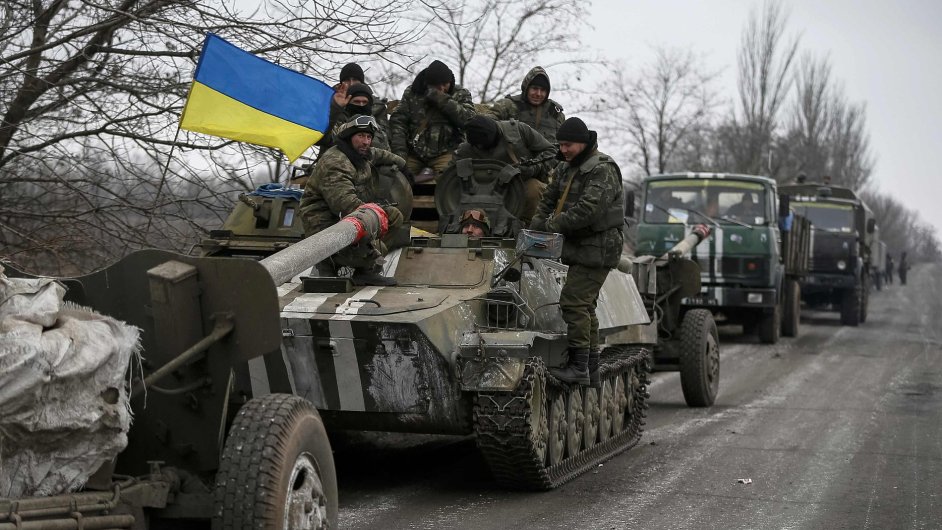 Zajimavost:

Na Ukrajině se právě válčí s Ruskem